National Strength and Conditioning Association
NSCA’s Guide to Program Design
How the Body Reacts to Working Out
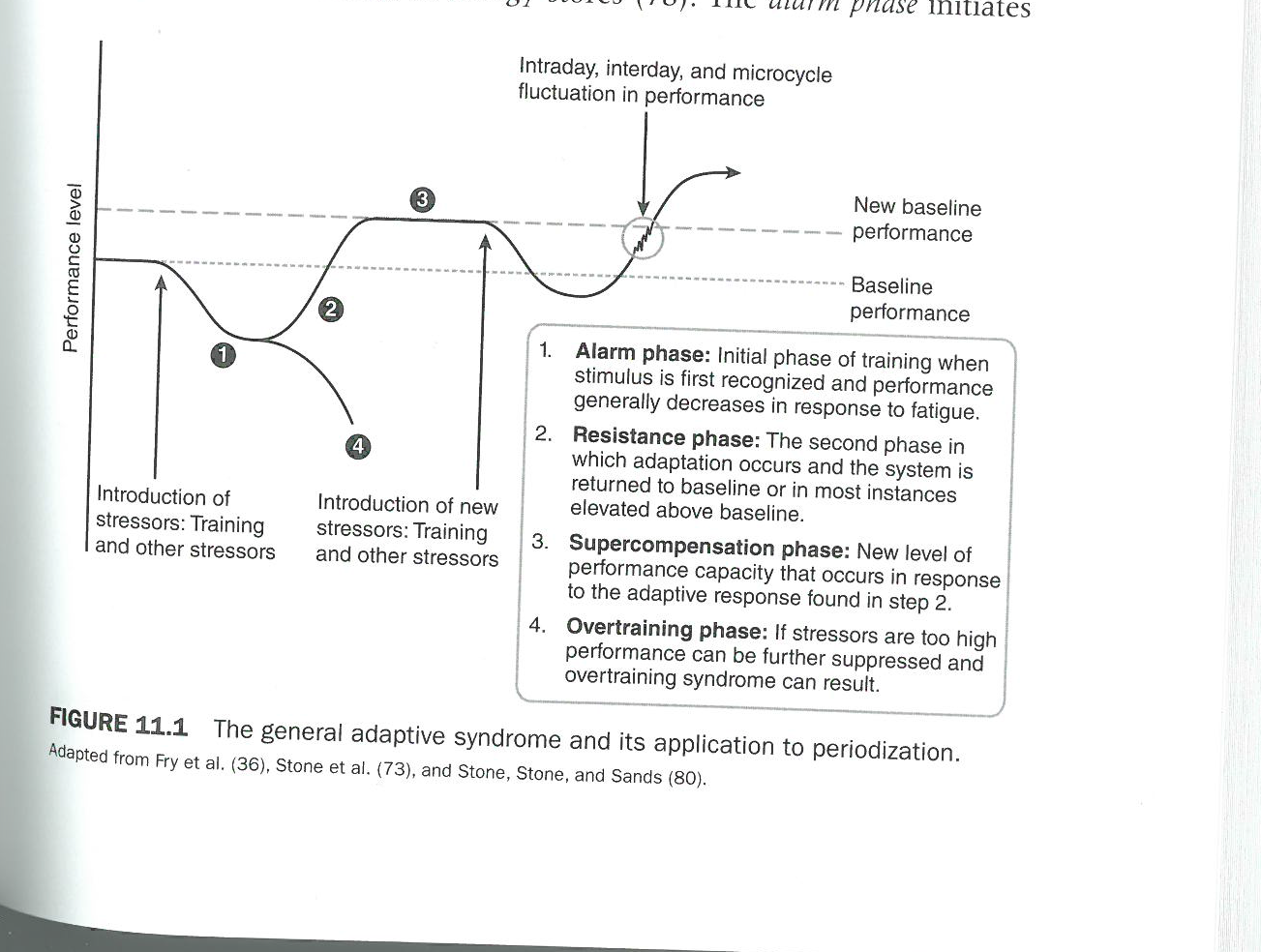 How the Body Reacts to Working Out – Look #2
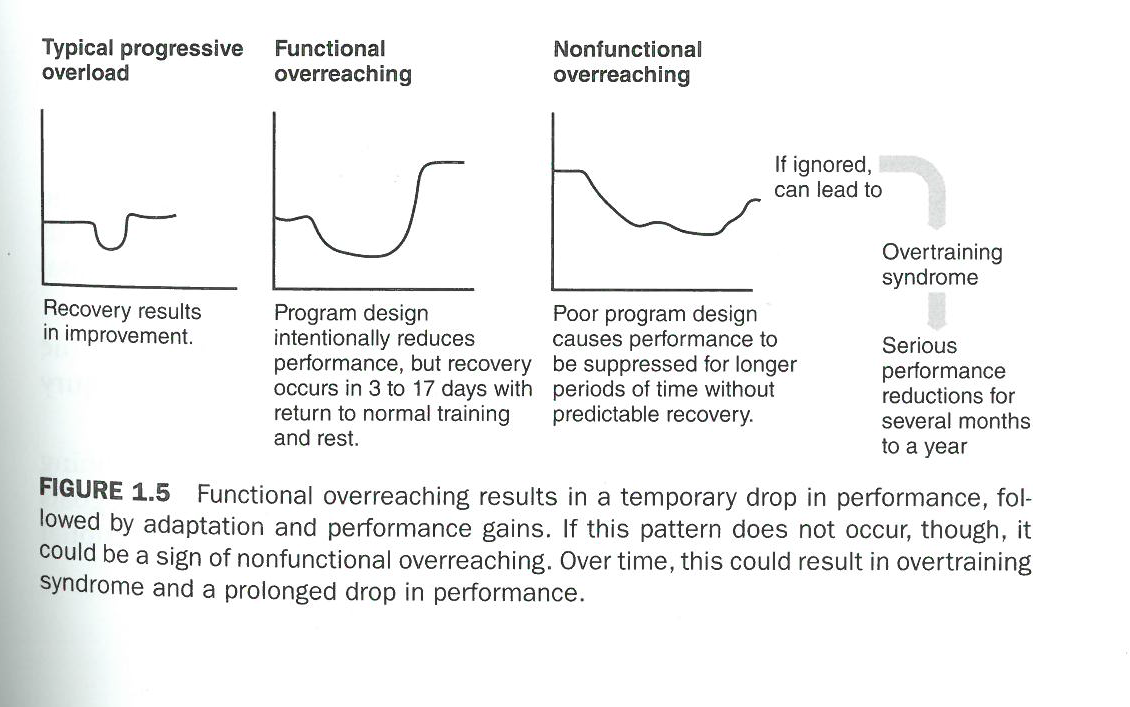 How Many Repetitions Should I Perform?
[Speaker Notes: This needs to be balanced with the following information found just below this chart in the textbook “Although each training zone on this continuum has its advantages, athletes should not devote 100% of their training time to one genral zone as a way to avoid encountering training plateaus or overtraining. It is recommended that novice to intermediate lifters resistance train with loads corresponding to 67% to 85% of 1 RM for 6 to 12 repetitions.]
How the Body Changes from Working Out
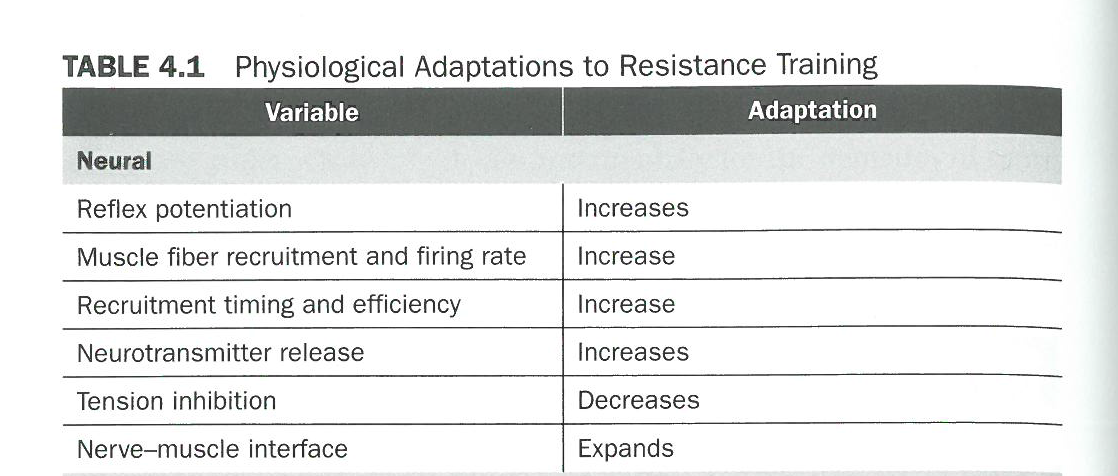 How the Body Changes from Working Out
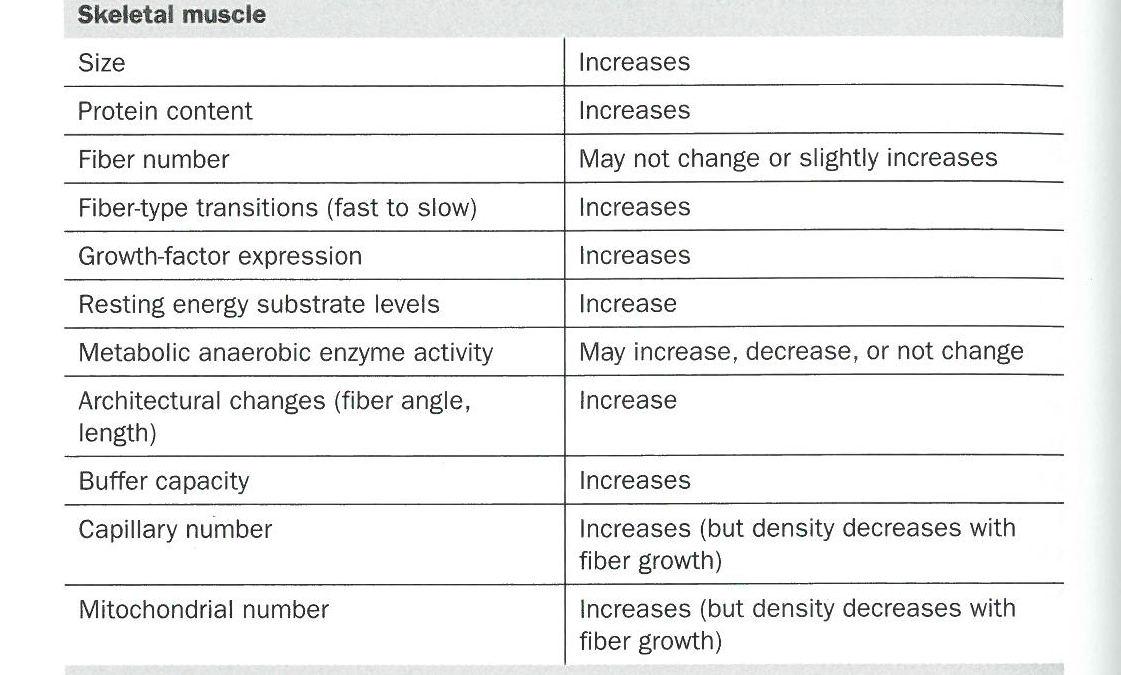 How the Body Changes from Working Out
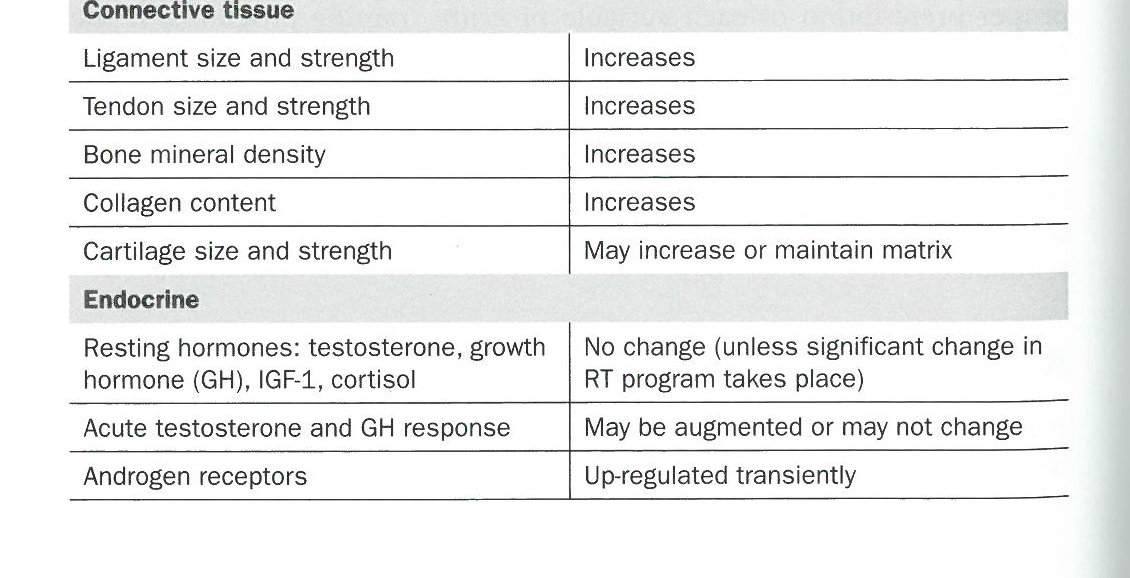 How the Body Changes from Working Out
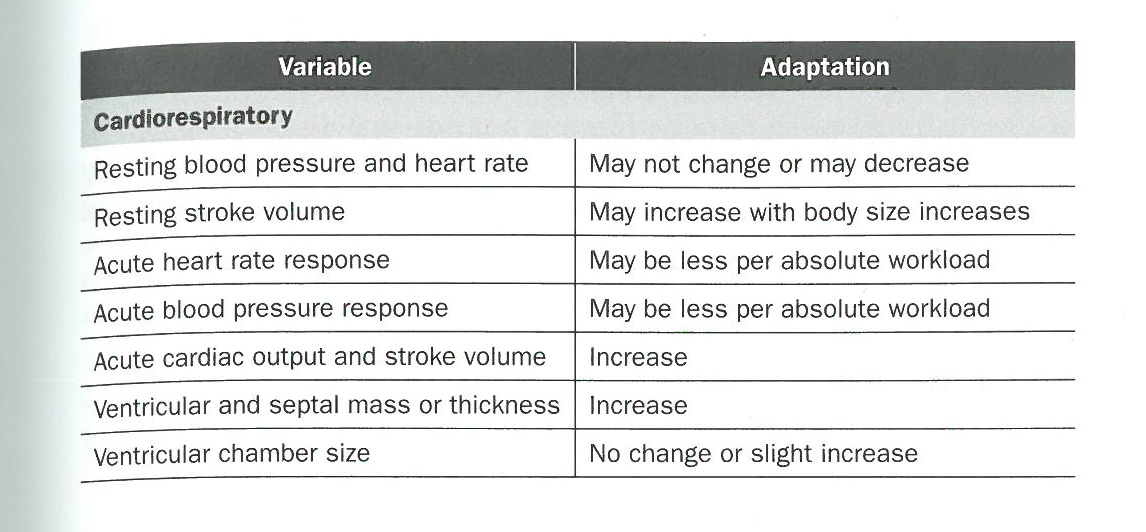 Contributions of the Energy Systems for Different Sports
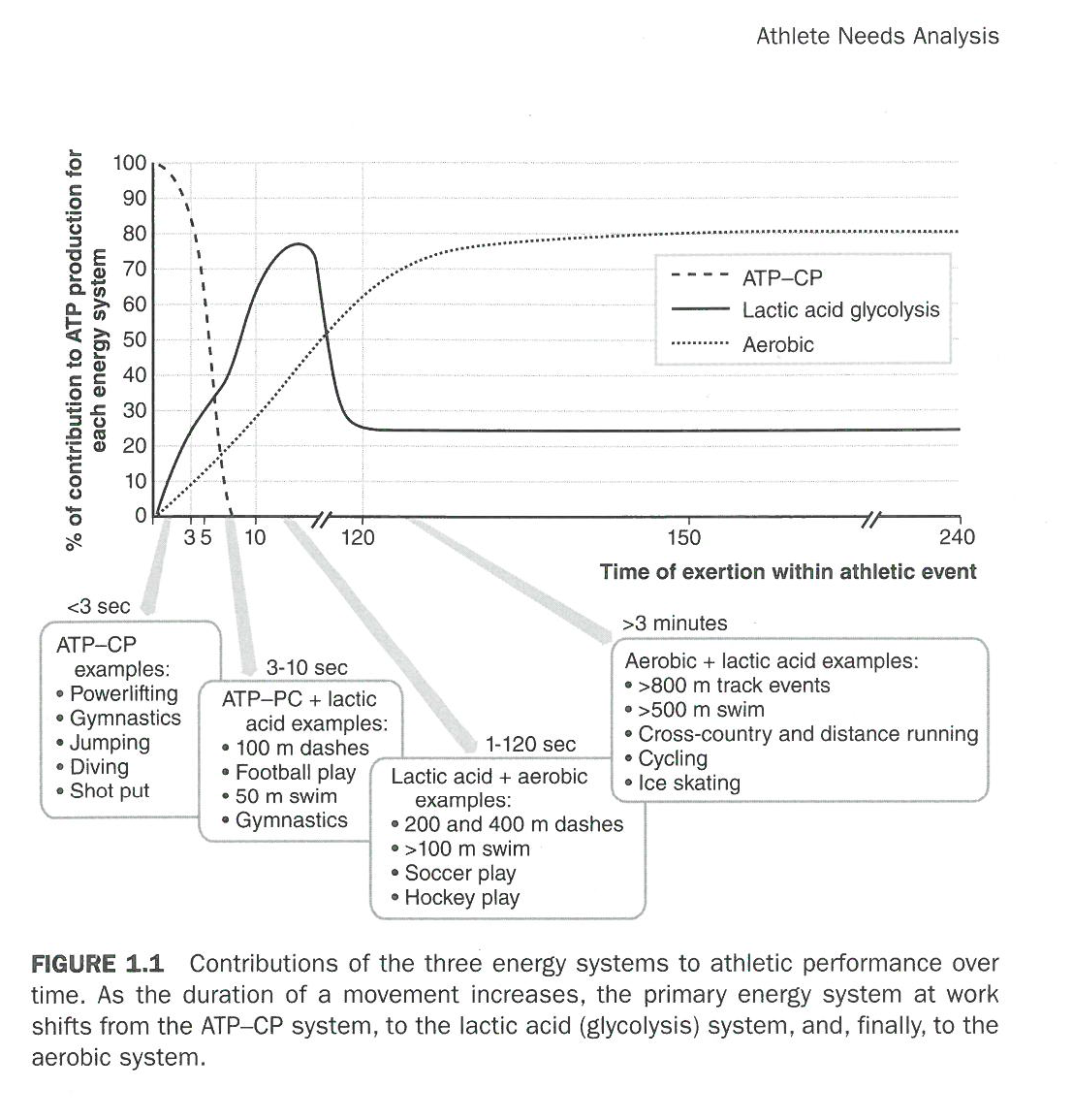 Contributions of the Energy Systems for Different Sports
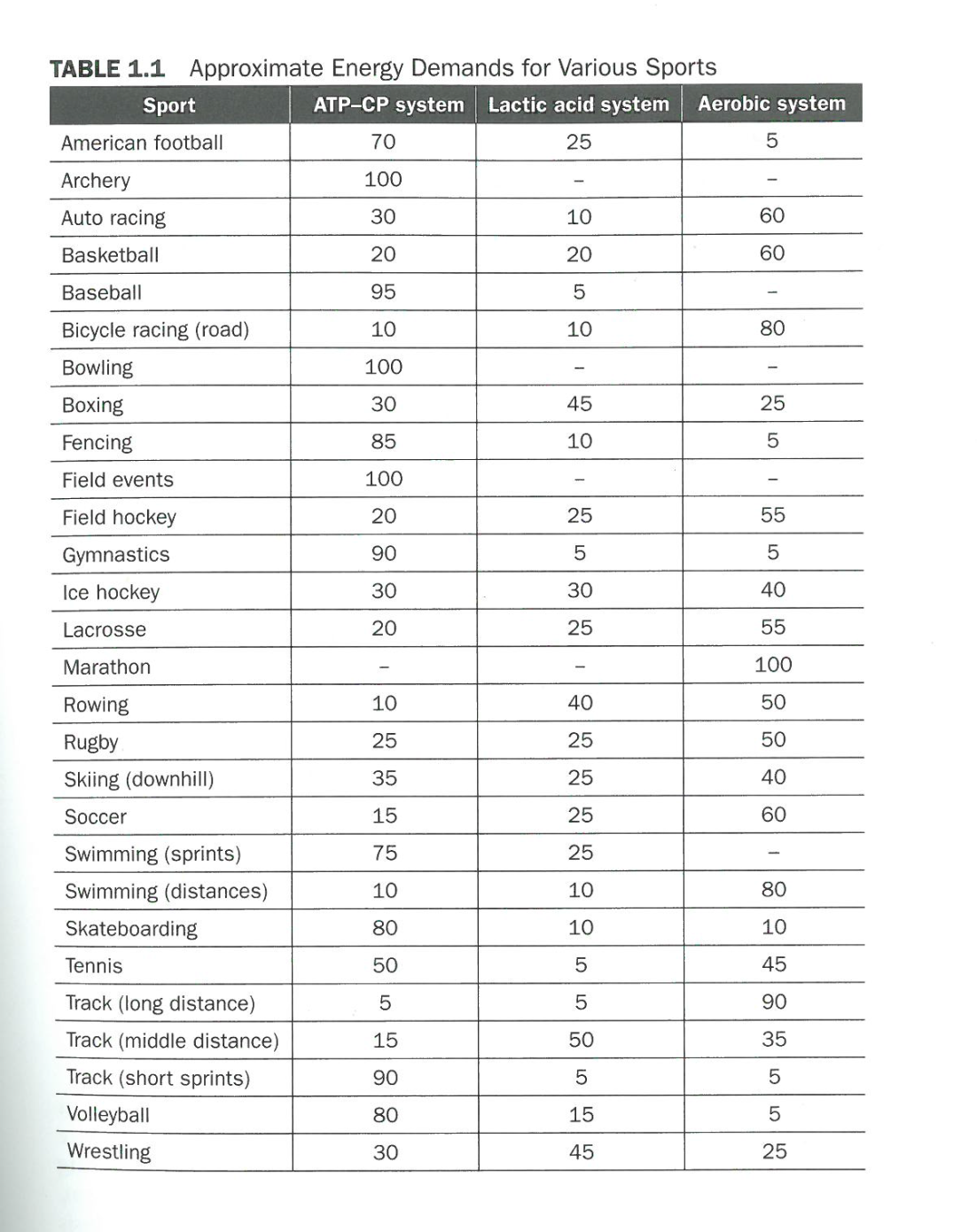 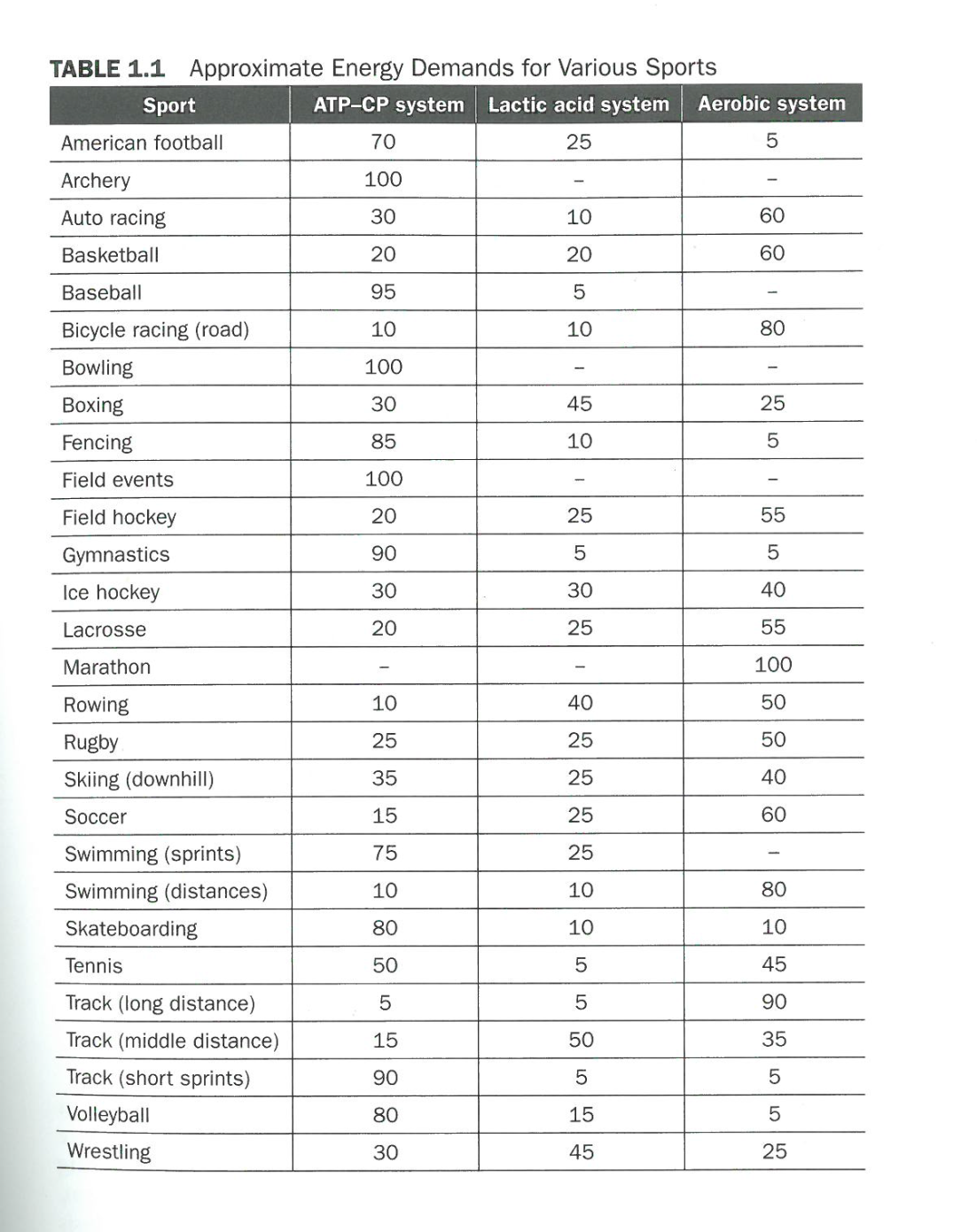 Contributions of the Energy Systems for Different Sports